Measuring Mechanical Properties of Thin Optical Coatings
Elaine Rhoades
Mentors: Dr. Zanolin and Dr. Gretarsson, Embry-Riddle
Collaborator: Dr. Abernathy, Caltech	


	April 4, 2014				Discovery Day
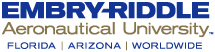 Acoustics Setup
Image credits: Dr. Andri Gretarsson, ERAU
[Speaker Notes: * Acoustics setup
Use a transducer to emit and sense reflections of a 0.4 GHz, 10 ns acoustic pulse from the surface of a sample.
Materials affect the reflected amplitude differently
Reflected amplitude contains information about the Young’s Modulus
* Thermocouple
Water absorption likely has a temperature dependence
Experimental setup has a thermocouple inserted between the piezo and spacers, which allows us to monitor the water’s temperature during data collection]
Acoustics Sample Data
Image credits: Justin Weber, ERAU
Improvements to acoustics analysis
Automated the data windowing process
Introduced the use of a Tukey window to remove high frequency components
Introduced error propagation
Improvements to acoustics analysis
Frequency Dependent Distortion Estimation
Tantala fit values before correction
E = 117.8 + 5.9 – 4.3 GPa
σ = 0.319
Tantala fit values after correction
E = 158.6 + 4.4 – 3.0 GPa 
σ = 0.233
Acoustics Output
Nanoindentation at Caltech
Image credits: Dr. Matt Abernathy, Caltech
Nanoindentation Output
Image credit: Dr. Matt Abernathy, Caltech
Comparison of Acoustics and Nanoindentation
Colored background is the acoustics chi-squared plot
Bold dashed line is the nanoindentation fit
Solid white lines are the errors in the nanoindentation fit
Future Work
Take more data with acoustics setup
Continued collaboration with Matt Abernathy to finish nanoindentation analysis 
Use techniques described to combine acoustics and nanoindentation to get results for a variety of samples
Samples
Silicon windows
Single-layer tantala coatings, base silica
Silica
Sapphire
Silicon cantilevers (borrowed from Glasgow group)
Photo credit: Dr. Andri Gretarsson, ERAU
Asymmetry of chi-squared plots
The first derivative has a zero at the minimum
The second derivative has some curvature
Taylor expansion of the fit function will give higher order corrections
Since the range we’re considering is larger than where the parabolic approximation is valid, see some non-linear effects from higher order derivatives